Secretaría de Seguridad y Protección a la Ciudadanía
Secretaría de Seguridad y Protección a la Ciudadanía
Oficina de la Secretaría de Seguridad y Protección a la Ciudadanía
Oficina de la Secretaría de Seguridad y Protección a la Ciudadanía
Oficina de la Secretaría de Seguridad y Protección a la Ciudadanía
Coordinación Jurídica
Inspección General de Operación Policial
Inspección General de Operación Policial
Dirección de Policía de Monterrey de Proximidad
Dirección de Policía de Monterrey de Proximidad
Dirección de Policía de Monterrey de Proximidad
Guardia Interna
Dirección de Policía de Monterrey de Proximidad
Jefatura de Armería
Dirección de Policía de Monterrey de Proximidad
Área Operativa
Dirección de Policía de Monterrey de Proximidad
Área de Reclusorios
Dirección de Policía de Monterrey de Proximidad
Área de Grupos de Apoyo
Dirección de Policía de Monterrey de Reacción
Dirección de Policía de Monterrey de Reacción
Dirección de Policía de Monterrey de Investigación
Dirección de Policía de Monterrey de Investigación
Dirección de Vialidad y Tránsito de Monterrey
Dirección de Vialidad y Tránsito de Monterrey
Dirección de Vialidad y Tránsito de Monterrey
Jefatura Administrativa
Dirección de Vialidad y Tránsito de Monterrey
Coordinación Operativa
Dirección de Vialidad y Tránsito de Monterrey
Auxilio Vial
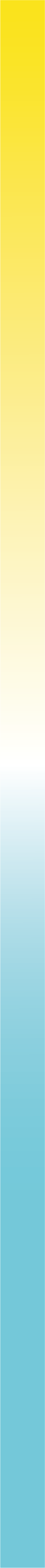 Dirección de Vialidad y Tránsito de Monterrey
Jefatura de Despliegue Operativo
Dirección de Vialidad y Tránsito de Monterrey
Coordinación de Licencias
Dirección de Vialidad y Tránsito de Monterrey
Coordinación de Accidentes
Inspección General de Justicia Cívica, Protección a la Ciudadanía y Prevención del Delito
Inspección General de Justicia Cívica, Protección a la Ciudadanía y Prevención del Delito
Dirección de
Protección Civil
Dirección de Protección Civil
Dirección de Protección Civil
Coordinación Operativa de Protección Civil
Dirección de Protección Civil
Coordinación Operativa de Protección Civil
Dirección de Protección Civil
Coordinación Operativa de Protección Civil
Dirección de Protección Civil
Área Jurídica
Dirección de Protección Civil
Coordinación de Inspección
Dirección de Protección Civil
Coordinación de Prevención y Administración de Emergencia
Dirección de Protección Ciudadana y Prevención del Delito
Dirección de Protección Ciudadana y Prevención del Delito
Dirección de Protección Ciudadana y Prevención del Delito
Coordinación de Atención Ciudadana
Dirección de Protección Ciudadana y Prevención del Delito
Área de Prevención
Dirección de Protección Ciudadana y Prevención del Delito
Coordinación de Policía Digno
Dirección de Protección Ciudadana y Prevención del Delito
Jefatura de Programas
Dirección de Justicia Cívica y Consejos Ciudadanos de Seguridad
Dirección de Justicia Cívica y Consejos Ciudadanos de Seguridad
Dirección de Justicia Cívica y Consejos Ciudadanos de Seguridad
Coordinación de Cultura Cívica
Inspección General de Comando, Inteligencia y Desarrollo Institucional
Inspección General de Comando, Inteligencia y Desarrollo Institucional
Inspección General de Comando, Inteligencia y Desarrollo Institucional
Coordinación de Asuntos Internos
Inspección General de Comando, Inteligencia y Desarrollo Institucional
Coordinación de Comunicación Social
Dirección de Comando, Control, Comunicaciones 
y Cómputo
Dirección de Comando, Control, Comunicaciones y Cómputo
Dirección de Comando, Control, Comunicaciones y Cómputo Área General de Radiocomunicación
Dirección de Comando, Control, Comunicaciones y Cómputo
Coordinación de Monitoreo
Dirección de Análisis e Inteligencia Policial
Dirección de Análisis e Inteligencia Policial
Dirección de Análisis e Inteligencia Policial
Coordinación de Análisis y Estadística
Dirección de Análisis e Inteligencia Policial
Coordinación de Tecnología
Dirección de Desarrollo Institucional y Carrera Policial
Dirección de Desarrollo Institucional y Carrera Policial
Dirección de Desarrollo Institucional y Carrera Policial
Área de Servicio Profesional de Carrera Policial
Dirección de Desarrollo Institucional y Carrera Policial
Coordinación de Formación Inicial
Dirección de Desarrollo Institucional y Carrera Policial
Área de Formación Física
Dirección Administrativa y Enlace Municipal
Dirección Administrativa y Enlace Municipal
Dirección Administrativa y Enlace Municipal
Área de cocina
Dirección Administrativa y Enlace Municipal
Coordinación de FORTASEG
Dirección Administrativa y Enlace Municipal
Coordinación de Recursos Financieros
Dirección Administrativa y Enlace Municipal
Coordinación de Recursos Humanos
Dirección Administrativa y Enlace Municipal
Coordinación de Recursos Materiales
Dirección Administrativa y Enlace Municipal
Jefatura de Mantenimiento Vehicular
Dirección Administrativa y Enlace Municipal
Área de Mantenimiento de Edificios
Dirección Administrativa y Enlace Municipal
Jefatura de Patrimonio
Dirección Administrativa y Enlace Municipal
Jefatura de Almacén